Lecture 8:Cascaded Linear TransformationsRow and Column SelectionPermutation MatricesMatrix TransposeSections 2.2.3, 2.3
Linear Transformation – Cascaded Connection
Viewed as a linear transformation, the product AB represents the cascade (series) connection of B followed by A, as shown below. This means that for a n-dimensional input vector x, the output y is given by 
y =(AB)x = A(Bx) 


To see why this is so, take x = e(j), i.e, any standard unit vector in Rn, then 
(AB)e(j) is the jth column of the matrix AB. By deﬁnition of AB, the ith entry in that column equals the dot product of the ith row of A and the jth column of B. 
Be(j) is the jth column of B. Thus the (i, j)th entry of A(Be(j)) equals the dot product of the ith row of A and the jth column of B. 




	Therefore (AB)x = A(Bx) for x = e(j).
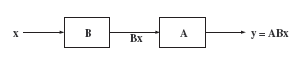 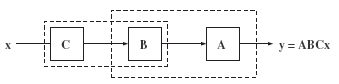 Associativity and Communtativity
(AB)C = A(BC) = ABC
	and this  extends to products involving four or more matrices. 

In general, AB  BA 
	i.e., matrix multiplication is not commutative—even in cases where both products are well-deﬁned and have the same dimensions (this happens if and only if both A and B are square matrices of the same dimensions). There are, however, exceptions.
If A is a m × n matrix and e(j) is the jth standard unit vector in Rn×1, then 

Ae(j) = jth column of A 

This follows directly from the deﬁnition of the matrix-vector product, where Ax is a linear combination of the columns of A with coeﬃcients given by the respective entries of x.
Example
Suppose 






then 

                                            ,
Permutation
The columns of an m × n matrix A are permuted by selecting all of them in a particular order. This amounts to taking the product AP, where P is a permutation matrix, i.e.,

 the columns of P are the standard n-dimensional unit vectors (in any order); equivalently, 
the rows of P are the standard n-dimensional unit vectors (in any order).


Example 







                                            ,
Symmetry
If A is m × n, its transpose AT is the n × m matrix whose (i, j)th entry equals the (j, i)th entry of A. Thus the ith row of AT equals the (transpose of) the ith column of A, and vice versa (for all i). 
A square matrix A is symmetric if A = AT (i.e., ith row and ith column are the same vector). 


Example 







                                            ,
The identity
(AB)T = BT AT 
(assuming that the product AB exists) can be shown by considering the (i, j)th element of (AB)T , i.e., the (j, i)th element of AB. 
This equals the dot product of the jth row of A and the ith column of B; which is the same as the dot product of the the jth column of AT and the ith row of BT . This is just the (i, j)th element of BT AT . 

Row selections on an m×n matrix A are accomplished by left-multiplying A by the appropriate standard (row) unit vectors: 

(e(i))T A = ith row of A 
If P is a m × m permutation matrix, then PA is a permutation of the rows of A. 

	Question: If n = m and AP puts the columns of A in a particular order, what should Q be so that QA results in the same reordering applied to row indices (instead of column indices)?
Example
If P is a permutation matrix, then 
PT P = I 
This is shown by considering the (i, j)th element of PT P, which equals the dot product of the ith and jth columns of P. Since the columns of P are distinct standard unit vectors, it follows that the dot product equals unity if i = j, zero otherwise